corso di 
TRASMISSIONE 
DEL CALORE
aa 2020/21
Prof. Gennaro CUCCURULLO
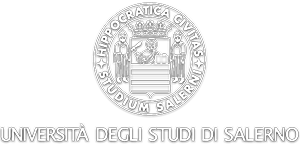 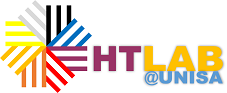 ESERCITAZIONE N.5
Simmetria cilindrica con generazione
a cura dell’ Ing. Carmela Concilio
Esercizio 
Simmetria cilindrica con generazione
Una resistenza da scaldabagno (k=130 W/(mK)) ha la forma di un cilindro di lunghezza L = 500 mm  e diametro D = 20 mm. In condizioni normali, essa dissipa una potenza pari a 0.5 kW, stando sommersa in acqua alla temperatura di 20°C con un coefficiente di scambio convettivo h = 200 W/(m2K).

Trascurando il calore dissipato dalle basi del cilindro, si determini:
La temperatura della superficie esterna della resistenza;
La temperatura sull’asse di simmetria della resistenza.

Se venisse a mancare l’acqua e la resistenza venisse a contatto con l’aria a 20°C con coefficiente di convezione h = 20 W/(m2K), come cambierebbero le temperature a regime?
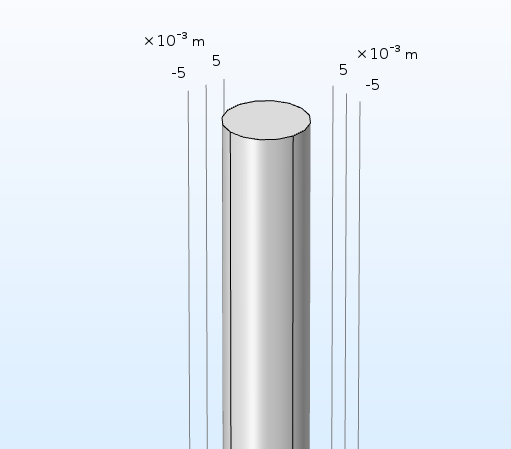 R0
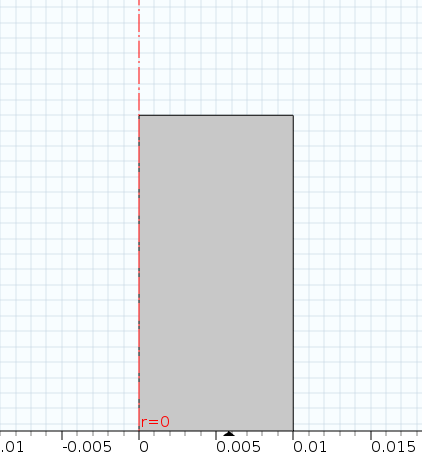 T[°C]
ugen
ugen
R
ESERCITAZIONE                                                                                          TRASMISSIONE DEL CALORE
Esercizio 
Simmetria cilindrica con generazione
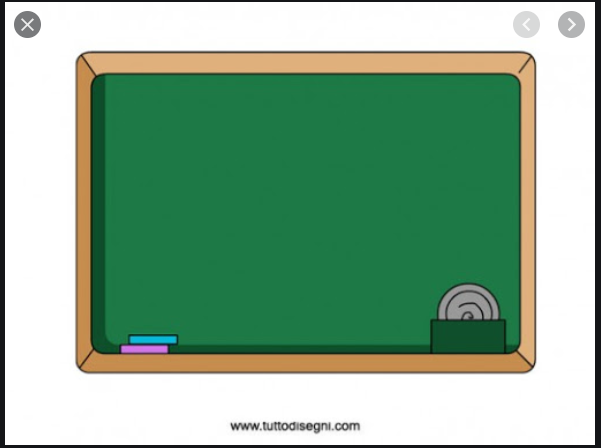 Equazione fondamentale della conduzione di Fourier
Dati
H >>Re
Flusso termico diretto radialmente
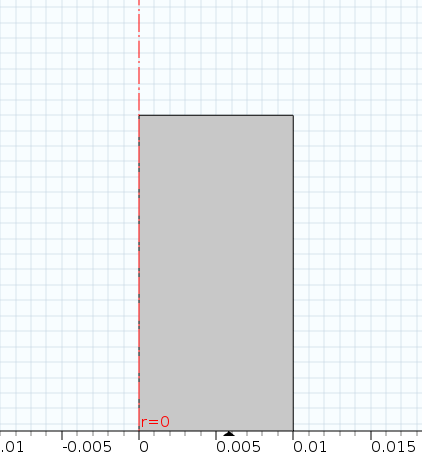 Condizioni stazionarie
ODE II ordine
T[°C]
La prima condizione al contorno è di simmetria
C.C. III tipo
ugen
R
ESERCITAZIONE                                                                                          TRASMISSIONE DEL CALORE
Esercizio 
Simmetria cilindrica con generazione
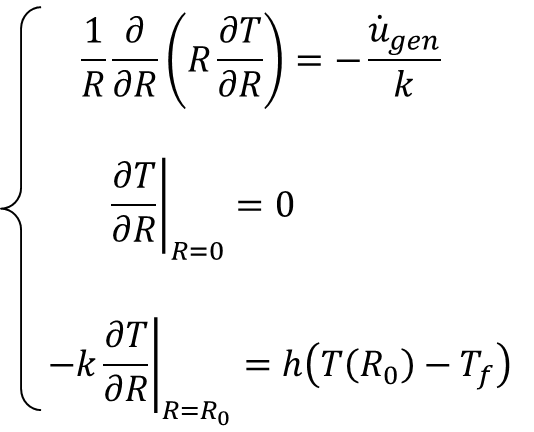 (1)
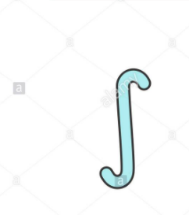 (2)
(3)
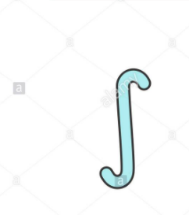 Per la simmetria
Il profilo di temperatura
La seconda condizione al contorno permette di definire la seconda costante
ESERCITAZIONE                                                                                          TRASMISSIONE DEL CALORE
Esercizio 
Simmetria cilindrica con generazione
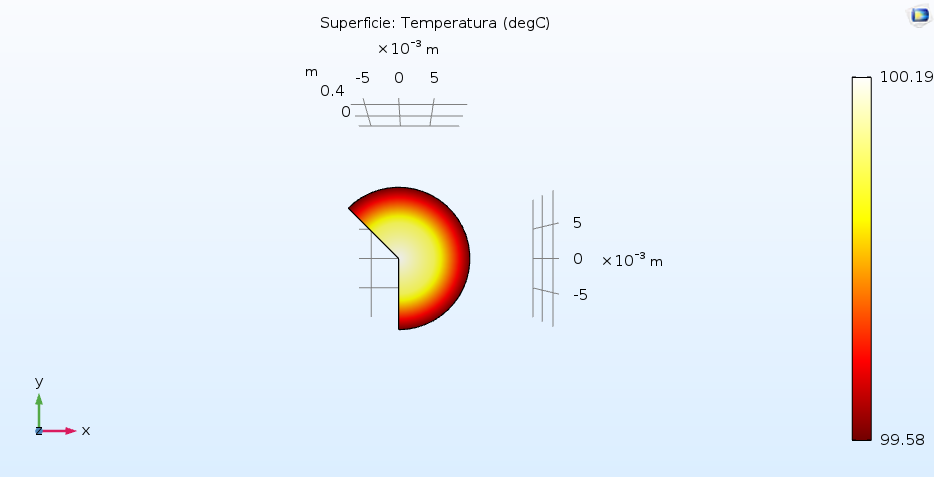 Generazione specifica uniforme per ipotesi
Temperatura sull’asse
Temperatura di parete
ESERCITAZIONE                                                                                          TRASMISSIONE DEL CALORE
Esercizio 
Simmetria cilindrica con generazione
Potenza termica
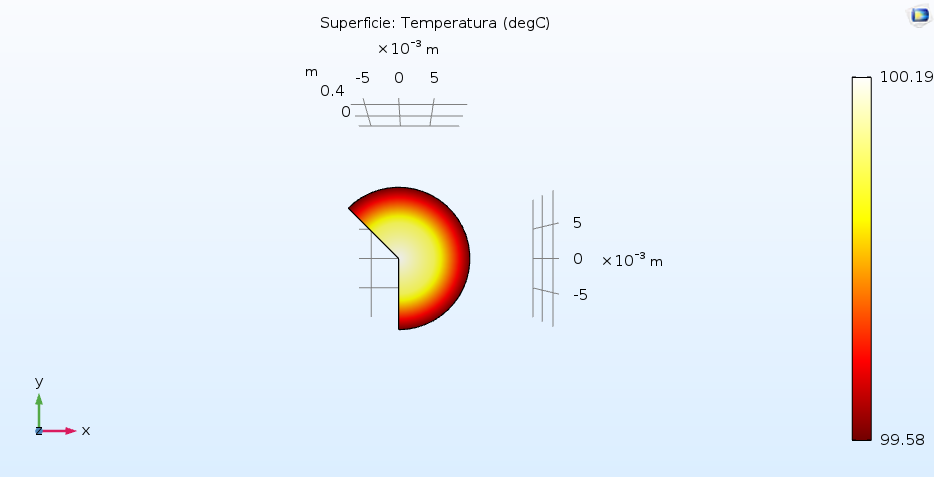 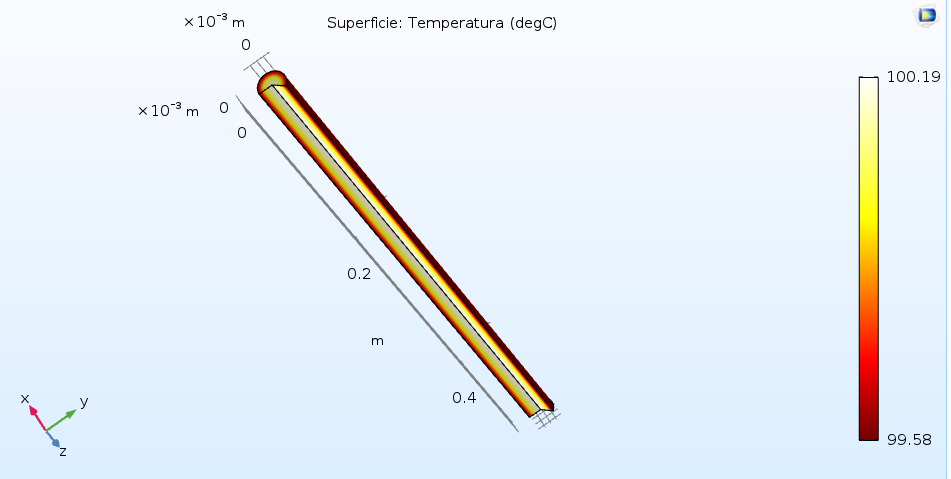 ESERCITAZIONE                                                                                          TRASMISSIONE DEL CALORE
Esercizio 
Simmetria cilindrica con generazione
Potenza termica
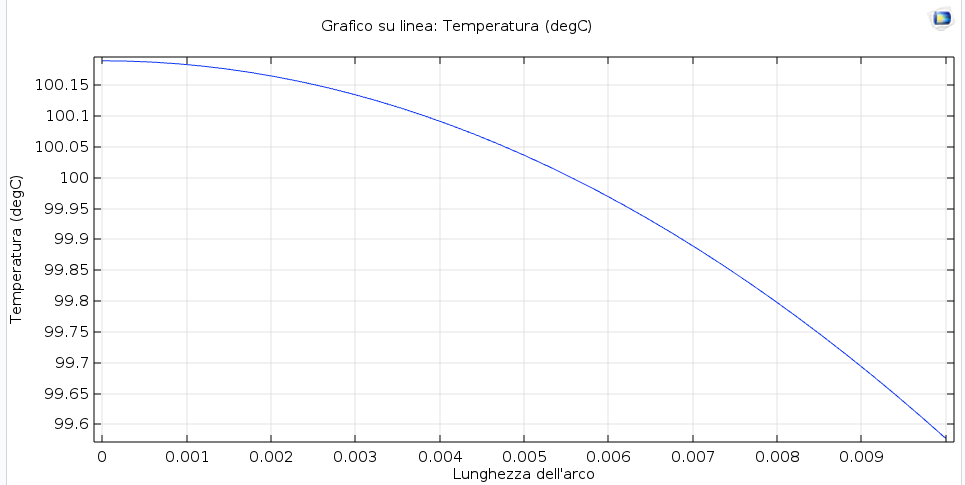 ESERCITAZIONE                                                                                          TRASMISSIONE DEL CALORE
Esercizio 
Simmetria cilindrica con generazione
In maniera analoga si specializzano i due profili nel caso in cui la resistenza sia a contatto con l’aria:
Temperatura di parete
Temperatura sull’asse
Temperatura di parete
Temperatura sull’asse
Non stupisce il fatto che le temperature siano vicine atteso il significato del numero di Biot.
È un raggruppamento adimensionale che rappresenta una misura della resistenza conduttiva rispetto a quella convettiva
ESERCITAZIONE                                                                                          TRASMISSIONE DEL CALORE